Dob pri Šentvidu
Predstavitev kraja
LOKACIJA
Dob leži v Sloveniji na dolenjskem.
Je v občini Ivančni Gorici.
Nadmorska višina je 309,8m.
KULTURNA DEDIŠČINA
V Dobu imamo 3 kapelice in veliko kozolcev.
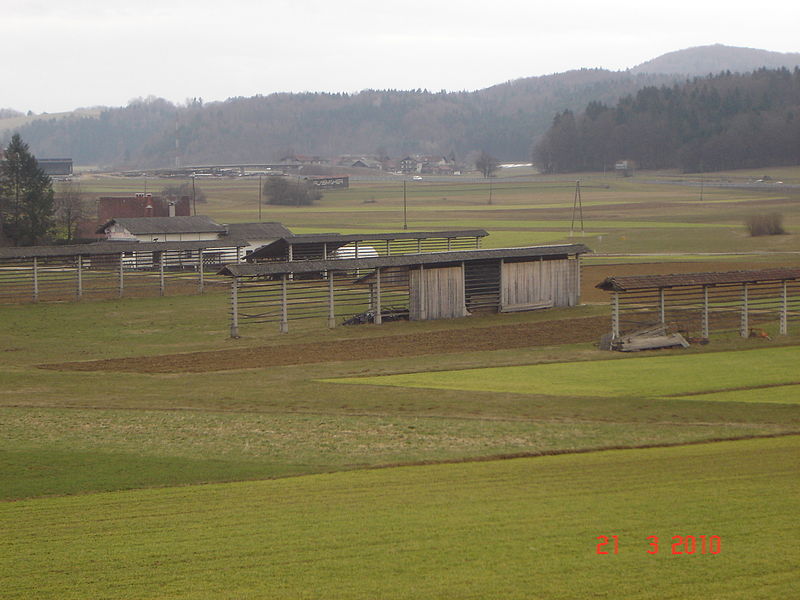 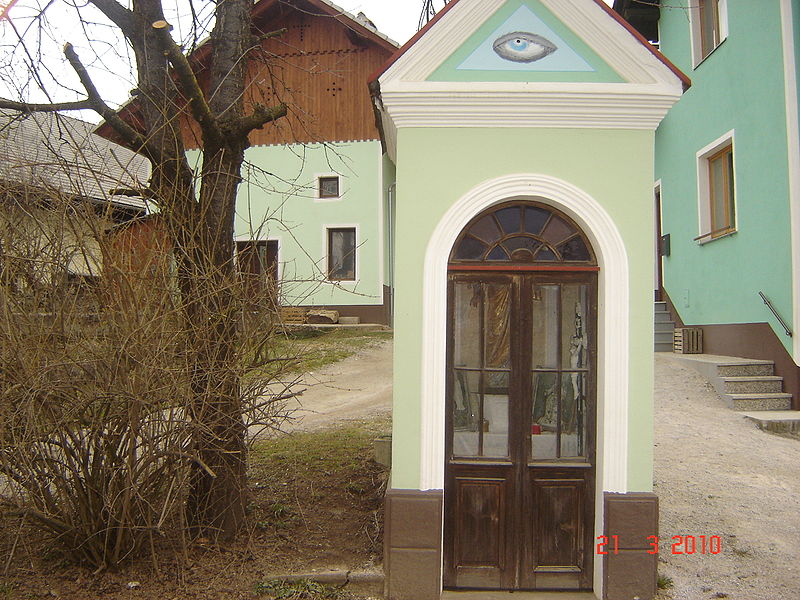 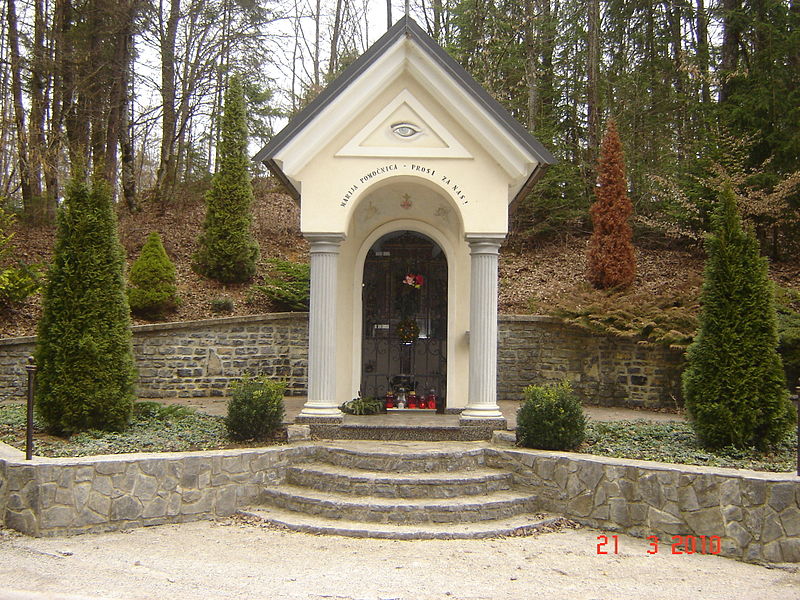 KS DOB
Krajevna skupnost Dob je bila ustanovljena leta 1965
Obsega 13 vasi ki živi nekaj manj kot 800 prebivalcev
Center krajevne skupnosti je v vasi Dob pri Šentvidu
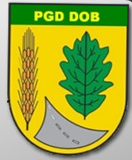 NARAVNE ZNAMENITOSTI
Dob leži v dobuski uvali, ki je med dolenjsko in suho krajno. Ima 4 ponorne jame. Kljub jamam so tudi poplave, zadnje dve veliki so bile pa leta 1998 in 2010.
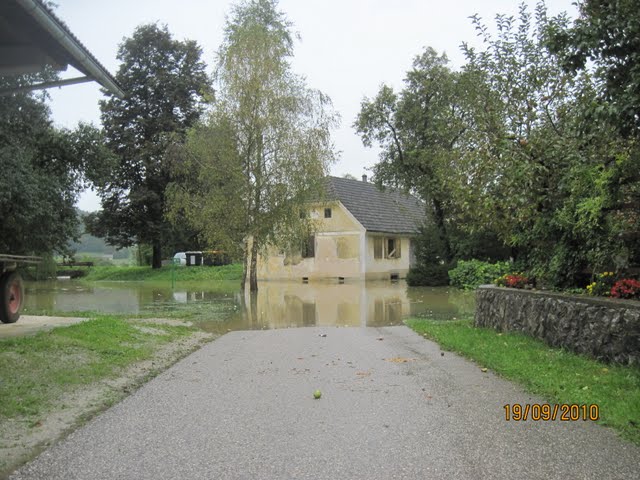 ŠEGE IN NAVADE
V Dobu prevladujeta dve šegi:
Izdelava cvetnonedeljskih butar
Tradicionalno nogometno tekmovanje med suhim, debelim ter poročenim in neporočenim.
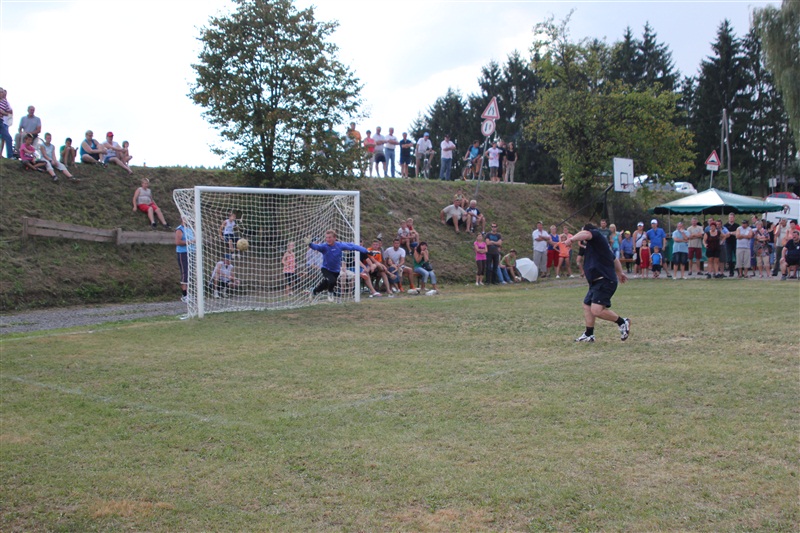 PGD DOB
Prostovoljno gasilsko društvo Dob je gasilsko društvo ene kategorije, ki šteje 140 članov. Prostovoljno gasilsko društvo Dob pri Šentvidu je bilo ustanovljeno 22. junija 1930.
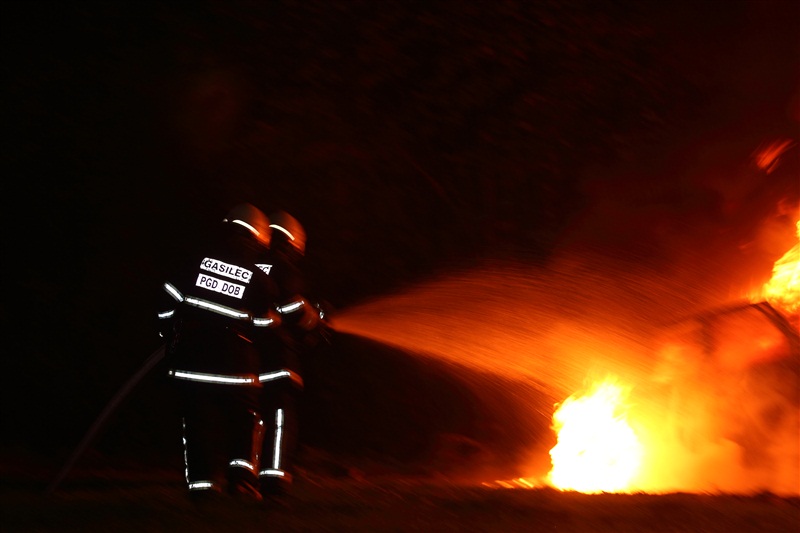 KOZOLCI
Na zahodnem robu vasi je 10 enojnih kozolcev, ki so bili zgrajeni v 70 in 80-ih letih 20 stoletja. Najstarejši je iz leta 1972.
Posebnost dobuskih kozolcev je da so postavljeni skupaj kot skupina v gneči, kar je za dolenjsko manj značilno.
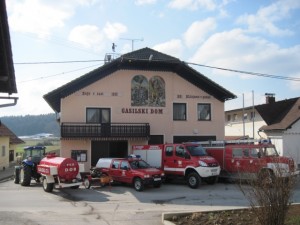 ŠE NEKAJ SLIK
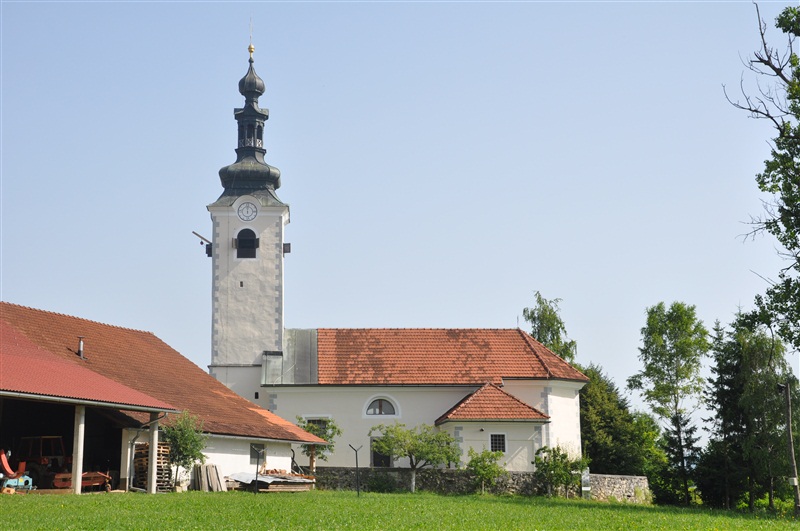 Hvala za
pozornost